муниципальное бюджетное общеобразовательное учреждение - Средняя общеобразовательная школа №9 г. Мценска
Формирование 
универсальных учебных действий 
через реализацию 
системно-деятельностного подхода 
в обучении.
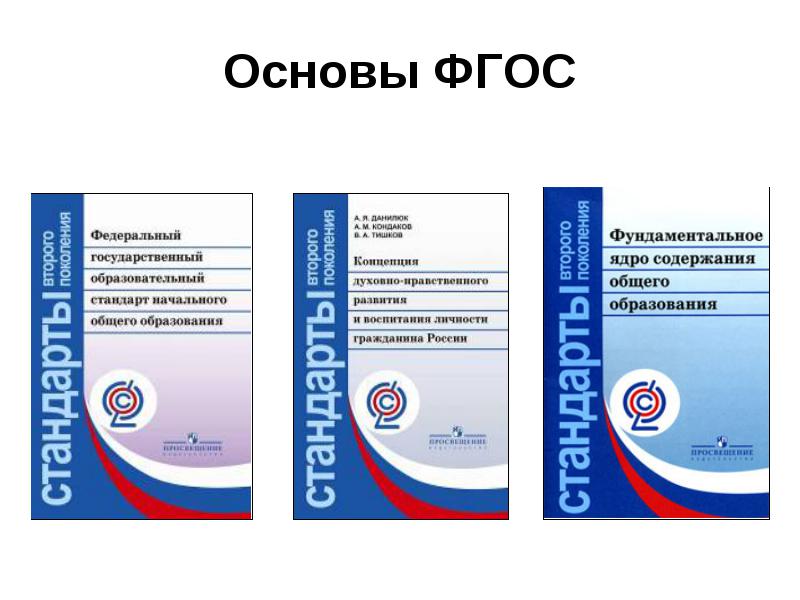 ФГОС
Стандарт – это средство обеспечения стабильности качества образования, его постоянного воспроизводства и развития. 
Стандарт, будучи стабильным, в то же время динамичен и открыт для изменений, отражающих общественные потребности и возможности системы образования.
Преемственность в образовании
– это система связей, обеспечивающая взаимодействие основных задач, содержания и методов обучения и воспитания с целью создания единого непрерывного образовательного процесса на смежных этапах развития ребенка.
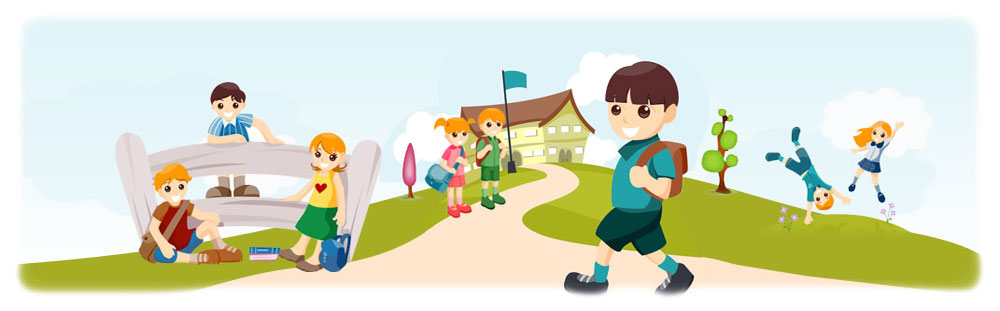 Приоритетная цель школьного образования:
развитие у ученика способности самостоятельно ставить учебную задачу,
проектировать пути её реализации,
контролировать и 
     оценивать свои 
     достижения.
Научить
учиться
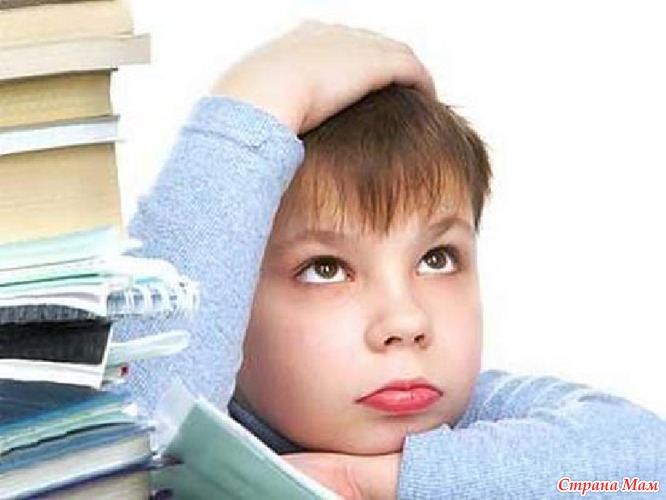 Путь достижения этой цели – формирование УУД, обеспечивающих компетенцию «научить учиться», а не только освоение учащимися конкретных предметных знаний и навыков в рамках отдельных дисциплин.
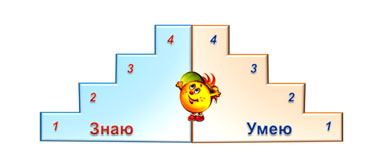 Программа формирования УУДвключает в себя:
ценностные ориентиры содержания образования;
характеристики УУД и типовые задачи их формирования;
преемственность УУД при переходе от начального к  общему образованию.
Выпускник начальной школы должен:
Освоить общеобразовательные программы по предметам учебного плана на уровне, достаточном для продолжения образования на ступени основного общего образования (то есть овладеть общеучебными умениями и навыками). 
Овладеть простейшими навыками самоконтроля учебных действий, культурой поведения и речи. 
Освоить способы деятельности (познавательную, речевую, алгоритм работы с информацией, порядок организации деятельности: установление последовательности действий, выполнение инструкций, определение способов контроля, определение причин возникающих трудностей, нахождение и самостоятельное исправление ошибок и др.). Овладеть основными навыками учебной деятельности, элементами теоретического мышления. 
Сформировать потребность самостоятельно учиться, желания учиться, понимания взаимосвязи явлении внешнего мира. 
Овладеть основами личной гигиены и здорового образа жизни.
Универсальные  учебные действия
УУД:
Познавательные
КОММУНИКАТИВНЫЕ
Выпускник начальной школы
Регулятивные
Личностные
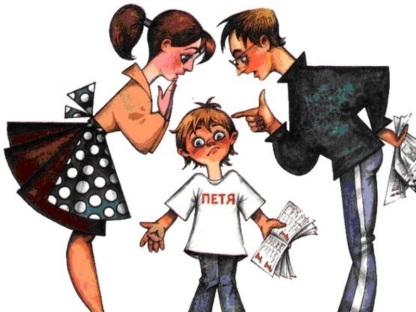 Мнение родителей выпускников начальной школы
« Выпускник начальной школы должен быть готов к обучению в среднем звене. А готов к этому он будет, если будет здоров.  С современными образовательными технологиями это возможно . Он должен уметь самостоятельно добывать знания, быть воспитанным, коммуникативным, творческим и с желанием идти в школу.»

«Как родитель я  поняла, что главное в начальной школе - научить ребенка добывать знания, уметь пользоваться справочной литературой, уметь формировать свою точку зрения по любому вопросу, а учителю -  быть координатором всех детских умений и возможностей.»
«Выпускник начальной школы - это школьник, который уже понимает свое место в коллективе, понимает себя, умеет ставить перед собой вопросы «Кто я?" и «Почему  я?" Он должен уметь ставить перед собой цель и планировать ее достижение, в основном уже самостоятельно. Если эти качества формируются в процессе обучения, это помогает ему стать организованным, коммуникативным, толерантным, да и необходимые знания поможет приобрести.»
Общая цель обучения - формирование ведущей деятельности согласно возрасту ребёнка. 
Цель педагогов начальной школы - не просто научить ученика, а научить его учить самого себя, т.е. учебной деятельности. 
Цель ученика при этом - овладеть умениями учиться. 
Учебные предметы и их содержание выступают как средство достижения этой цели.
Цель педагогов основной школы - дальнейшее развитие личностных, регулятивных, коммуникативных и познавательных УУД, продолжение формирования  умения учиться.
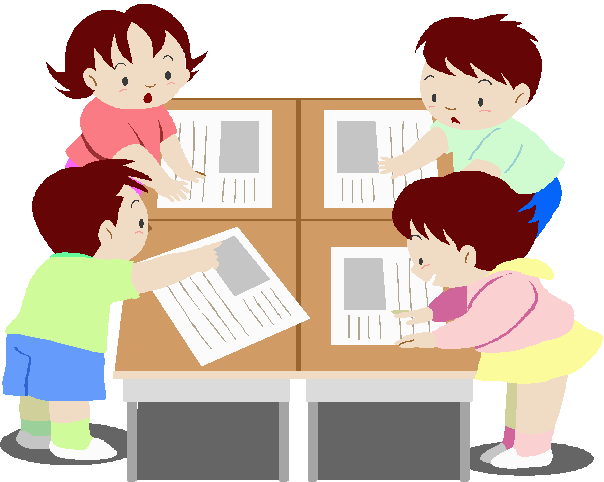 Преемственность  –  
это двусторонний процесс. 
      
         С одной стороны − начальная ступень, которая формирует те знания, умения и навыки, которые необходимы для дальнейшего обучения в основной школе. 

        С другой стороны – основная школа, которая развивает, а  не  игнорирует (!) накопленный в начальной школе потенциал.
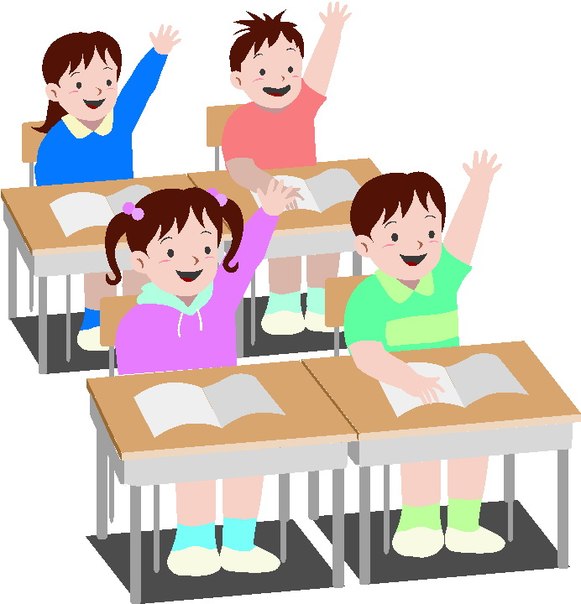 ФГОС уровней обучения – преемственность и развитие
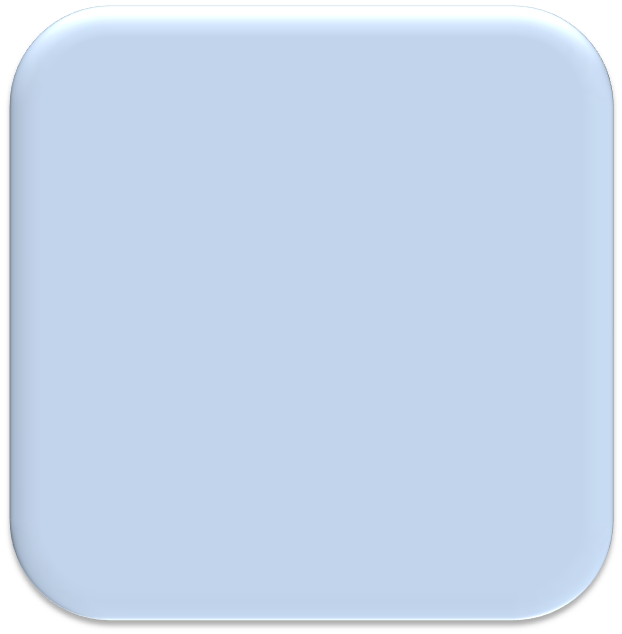 Федеральный государственный
образовательный стандарт начального общего образования
Федеральный
государственный
образовательный стандарт основного общего образования
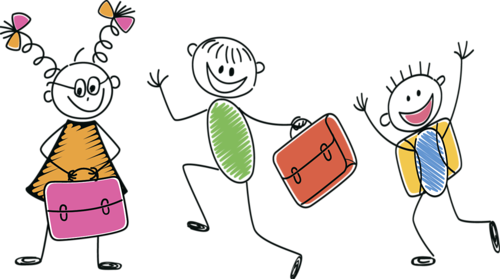